Sustainable Tourism Networking in Europe
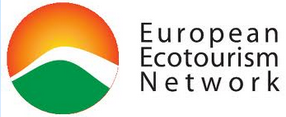 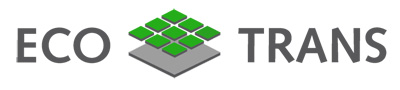 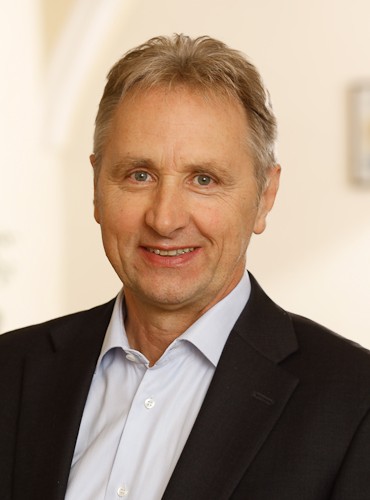 TransDanube
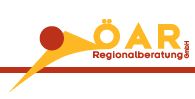 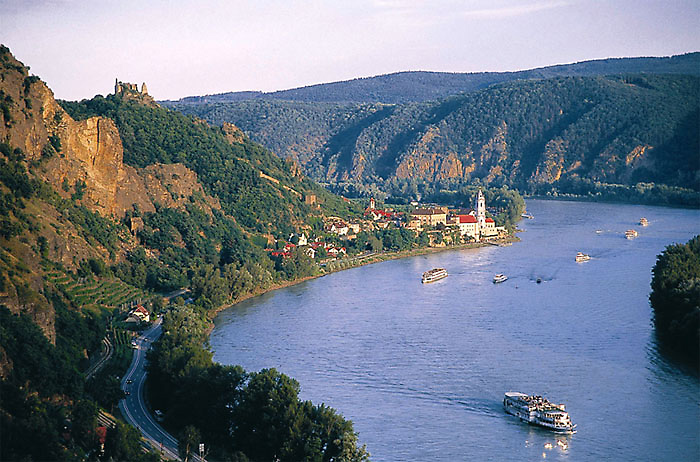 Karl Reiner 
ÖAR Regional Consulting
Tourism department
reiner@oear.at
Sustainable Tourism Networking in Europe
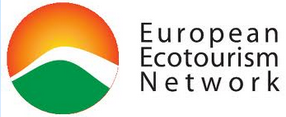 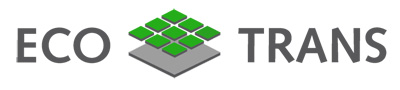 Soft-Mobility & Tourism in the Danube Area
Lead Partner Environmental Agency
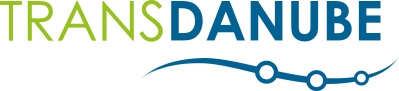 www.transdanube.eu
Main Achievements:

Environmentally friendly modes of transport in order to improve the accessibility and facilitate the concept of sustainable tourism in the whole Danube region.

Intersectorial approach 
     combining the transport 
     and the tourism sector
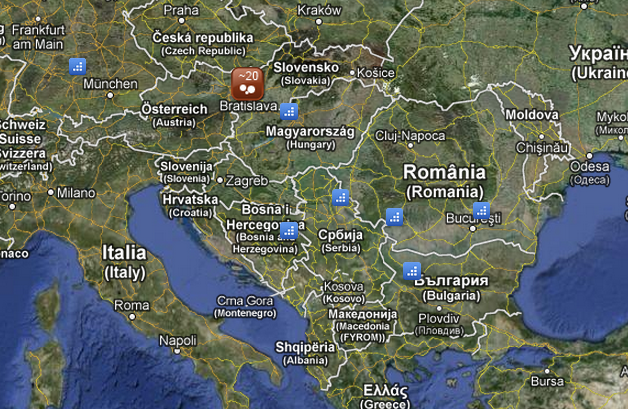 Members:

13 Project Partners, 
     more than 25 Observers
Sustainable Tourism Networking in Europe
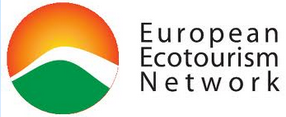 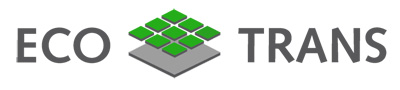 Soft-Mobility & Tourism in the Danube Area
Lead Partner Environmental Agency
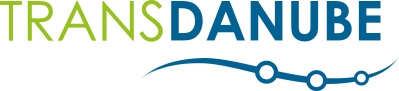 www.transdanube.eu
Applied Tools:

Guideline State of the Art

Good Practice Collection
Challenges:

Different experience/status

Finding the right partners for implementation

Financial means